INFORMATIVA SULLE ATTIVITÀ VOLTE ALLA CHIUSURA DEL PROGRAMMA INVESTIMENTI PER LA CRESCITA E L’OCCUPAZIONE 2014/20 FESR
PR VALLE D’AOSTA FESR 2021-2027
Comitato di sorveglianza 
Aosta, 27 novembre 2024
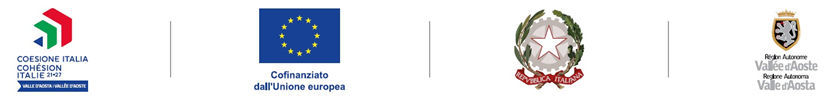 STATO DI ATTUAZIONE DEL PO FESR 2014/20
Quadro di sintesi dell’avanzamento finanziario 
Dati al 31/10/2024
Progetti selezionati: 437
Dotazione complessiva: € 64.350.950,00
Costo ammesso: € 68.466.341,79
Impegni ammessi: € 66.055.702,21
Pagamenti: € 61.209.175,42
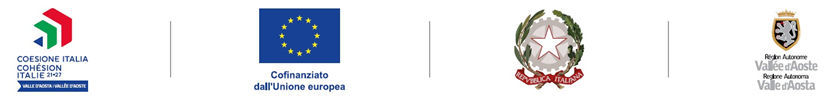 Comitato di Sorveglianza PR FESR 2021/27 - 27 novembre 2024
STATO DI ATTUAZIONE DEL PO FESR 2014/20
Avanzamento finanziario per Asse al 31/10/2024
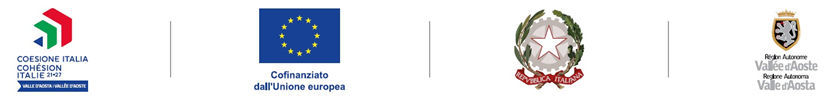 Comitato di Sorveglianza PR FESR 2021/27 - 27 novembre 2024
STATO DI ATTUAZIONE DEL PO FESR 2014/20
CERTIFICAZIONE DELLA SPESA
QUOTA UE
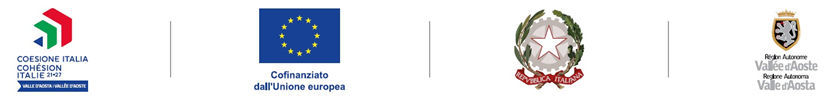 Comitato di Sorveglianza PR FESR 2021/27 - 27 novembre 2024
STATO DI ATTUAZIONE DEL PO FESR 2014/20
PROSPETTIVE DI CHIUSURA
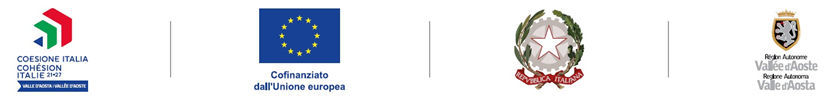 Comitato di Sorveglianza PR FESR 2021/27 - 27 novembre 2024
PR VALLE D’AOSTA FESR 2021-2027
GRAZIE PER L’ATTENZIONE
Comitato di sorveglianza 27 novembre 2024
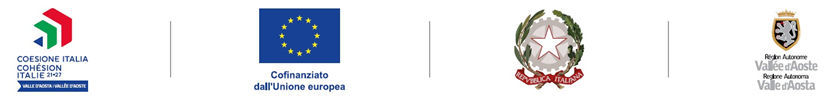 Comitato di Sorveglianza PR FESR 2021/27 - 27 novembre 2024